ARREPENTIMIENTO
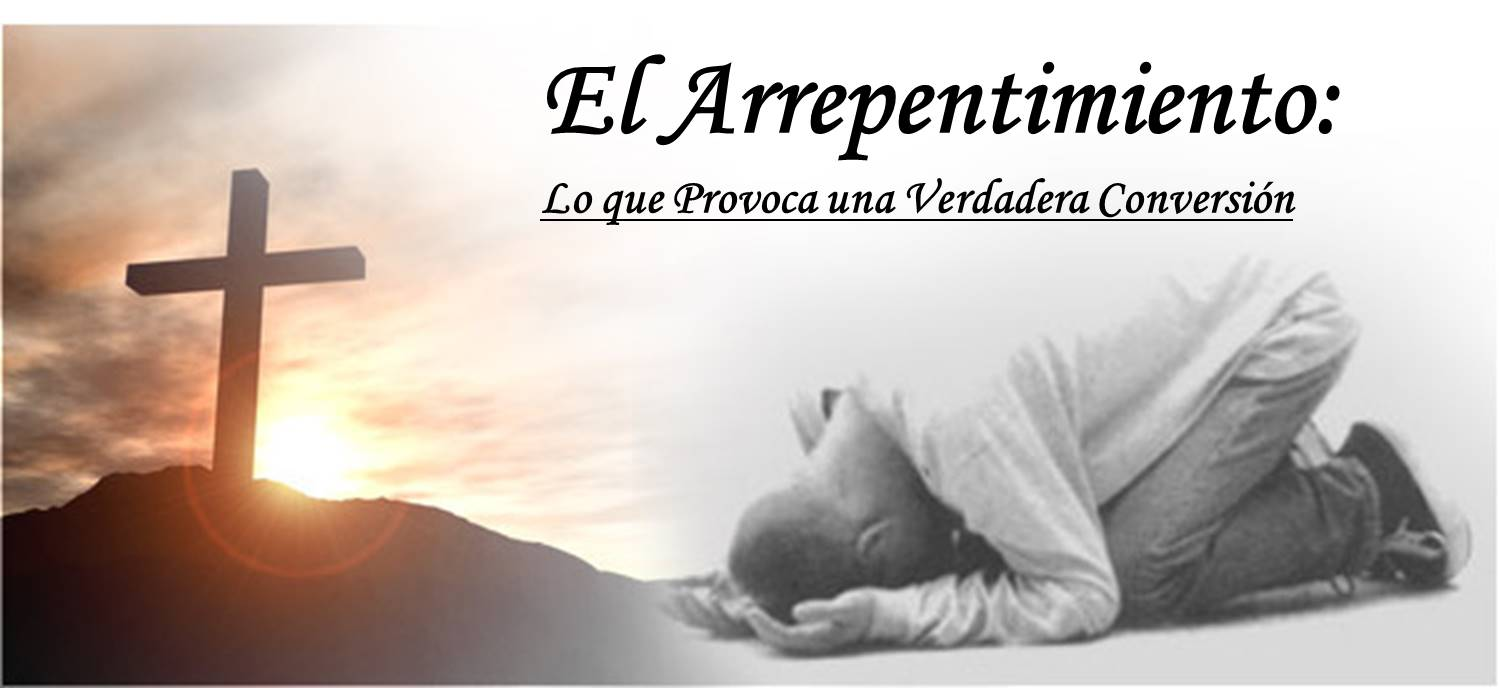 ARREPENTIMIENTO
Significa "cambio de mente" e implica un cambio de perspectiva respecto al pasado, y una evaluación general de muchas cosas hechas previamente, lo que conlleva a la comprensión de la culpa personal y el reconocimiento de haber hecho algo mal. En el mismo sentido, se suelen considerar la necesidad de un cambio de conducta, de actitud, de orientación y de dirección como indicios de un arrepentimiento verdadero.
Es el pesar que una persona siente por algo que ha hecho, dicho o dejado de hacer. Quien se arrepiente cambia de opinión o deja de ser consecuente con un determinado compromiso.
Si se humillare mi pueblo, sobre el cual mi nombre es invocado, y oraren, y buscaren mi rostro, y se convirtieren de sus malos caminos; entonces yo oiré desde los cielos, y perdonaré sus pecados, y sanaré su tierra
2ª Crónicas 7:14
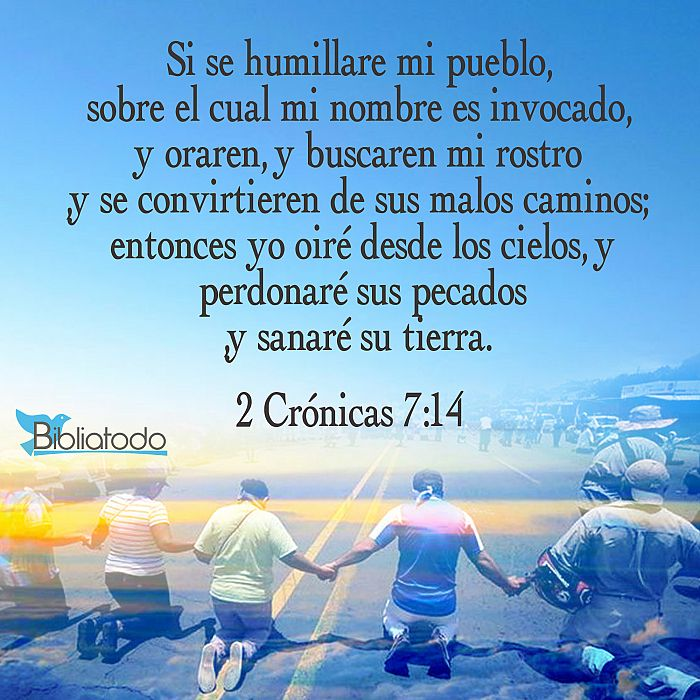 Proceso de Arrepentimiento
para con Dios
PECADO
CONFESIÓN
HUMILDAD
GRACIA
PERDÓN
CONVERSIÓN
JUSTIFICACIÓN
VIDA ETERNA
Proceso de Arrepentimiento
para conmigo
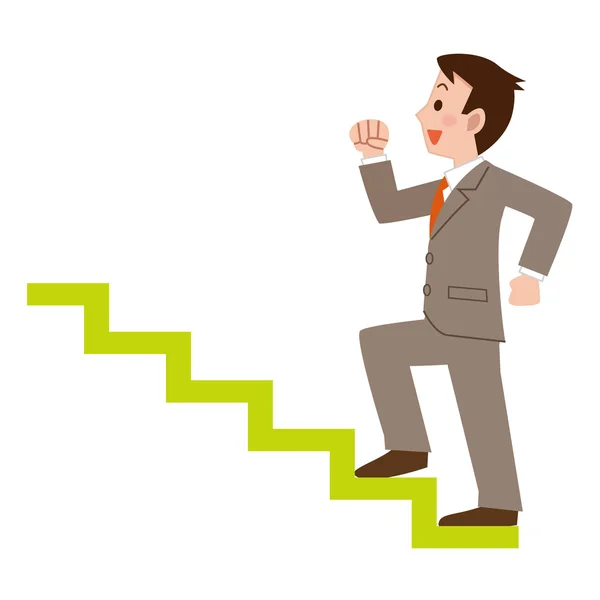 Salmos 51:17
Los sacrificios de Dios son el espíritu quebrantado; Al corazón contrito y humillado no despreciarás tú, oh Dios.
Hay un cambio de corazón y acciones
Hay restitución
Hay frutos de arrepentimiento
Hay confesión
Hay tristeza según Dios
Hay convicción
“Sin arrepentimiento, no tiene sentido que pidas perdón”
Arrepentirse es un acto de convicción, que debe surgir de la comprensión legítima de los propios errores, aunque esto no significa que no vuelvan a cometerse.
VERDADES FUNDAMENTALES
1. El arrepentimiento es un mandato.

2. Es esencial para la salvación.

3. Es la condición para la remisión de pecados.

4. Precede toda acción de gracia divina.
LO QUE NO ES
1. No es solamente un cambio de mentalidad
2. No es solamente estar triste por los pecados que han sido cometidos
3. No es asistir a una iglesia
4. No es solamente confesar el pecado
5. No es solamente reformarse
QUE ME LLEVA AL ARREPENTIMIENTO
1. La bondad y amor de Dios
2. Oír la verdad
3. El poder convincente del Espíritu Santo
4. El conocimiento del pecado
5. El rechazo del pecado
6. Una fe verdadera en Dios
LA SERIEDAD DEL ARREPENTIMIENTO
“Porque es imposible que los que una vez fueron iluminados y gustaron del don celestial, y fueron hechos partícipes del Espíritu Santo, y asimismo gustaron de la buena palabra de Dios y los poderes del siglo venidero, y recayeron, sean otra vez renovados para arrepentimiento, crucificando de nuevo para sí mismos al Hijo de Dios y exponiéndole a vituperio”
Hebreos 6:4–6